Facebook-Header-Bilder für die #ichbinlöwe-Kampagne – Vorgaben


Bitte nutzen Sie für das Textfeld maximal 70 Zeichen (exklusive Leerzeichen). Bitte verschieben Sie das Textfeld nicht.

Bitte nutzen Sie für die Beschreibung Ihrer Motivation die Schrift Helvetica Neue Bold in weiß, Schriftgröße 22 und für Ihren Namen Helvetica Neue Bold in gelb, kursiv, Schriftgröße 16. Dies ist in der Vorlage bereits eingestellt. Sie müssen nur Ihren persönlichen Text in das Feld eingeben.

Der Kasten mit der gestrichelten Linien gibt Ihnen eine Orientierung, wo Sie Ihr persönliches Foto einsetzen können. Bitte wählen Sie ein farbiges Portraitbild, auf dem Sie klar zu erkennen sind, und das möglichst frei von weiteren Elementen ist (andere Menschen, unruhiges Umfeld).

Wählen Sie „Datei“ > „Speichern unter“ und als Dateityp jpg, png oder ein anderes gängiges Format. Sie können Ihr Bild bei Facebook hochladen.
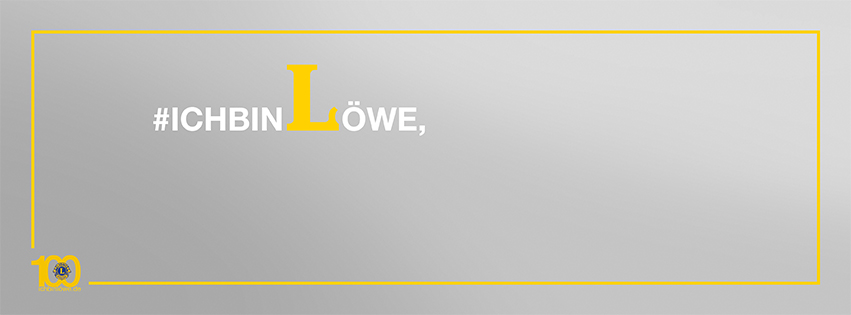 weil ich mich gern für andere Menschen engagieren will...........
Vorname Nachname